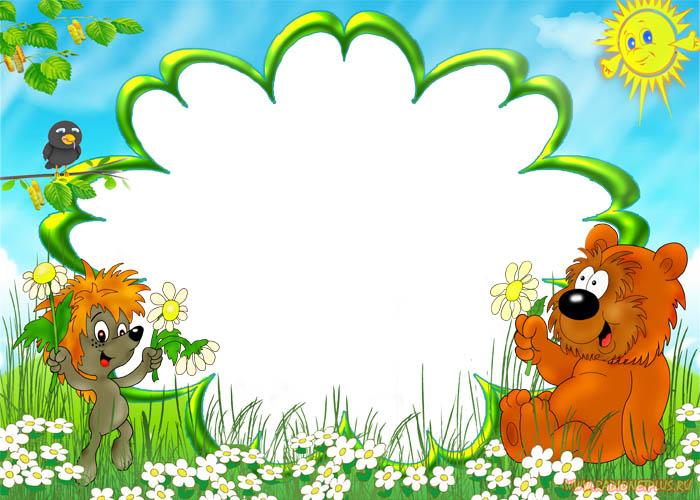 полянка
Добро пожаловать в группу «Полянка»!
Детский сад - родной наш дом
В "Полянке" весело  живем.
И весь мир мы познаем!
Группа общеразвивающей направленности детей от 4 до 5 лет
Наша группа
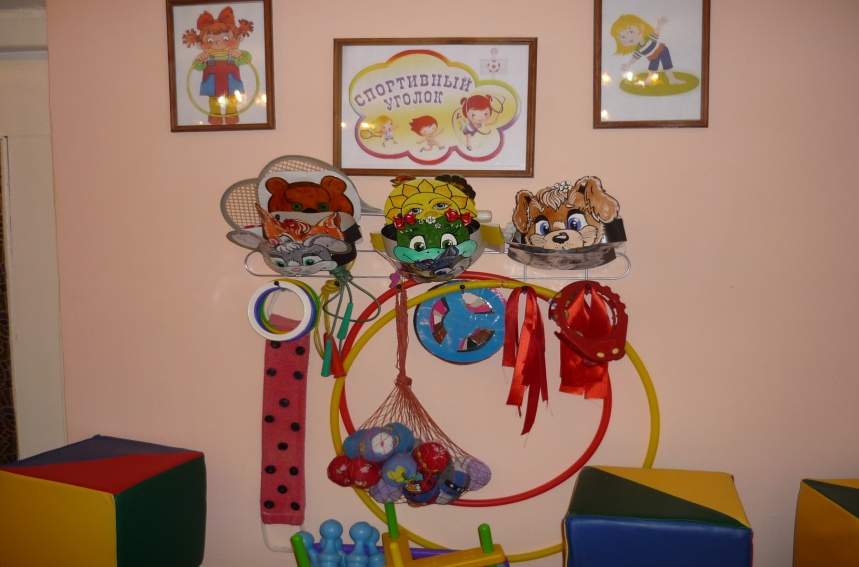 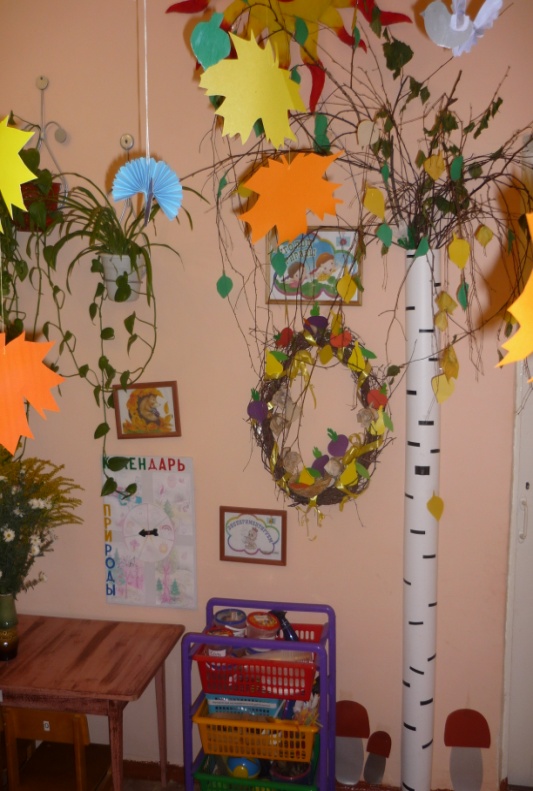 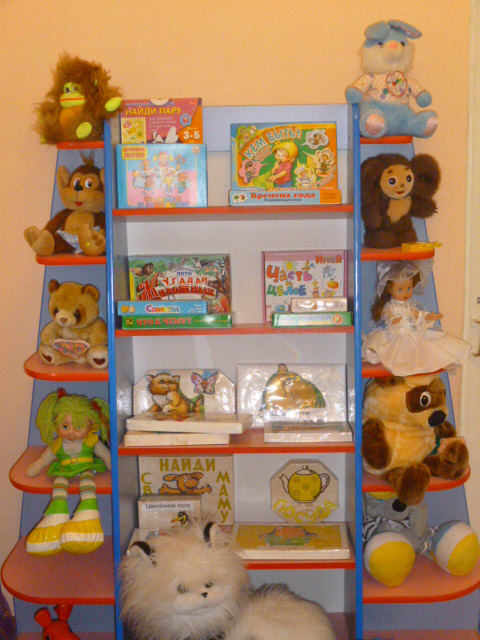 Мы играем
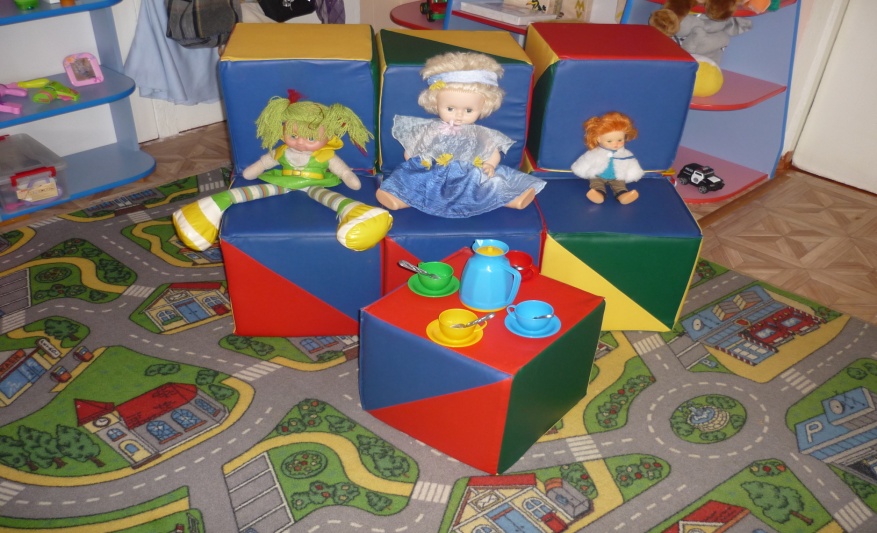 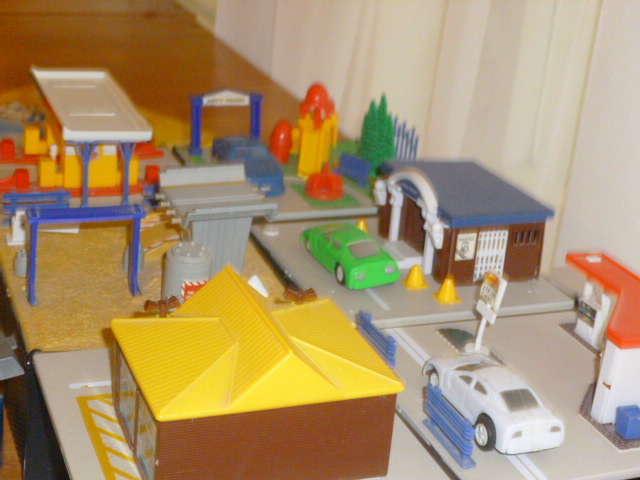 Уголок дежурного
Уголок природы
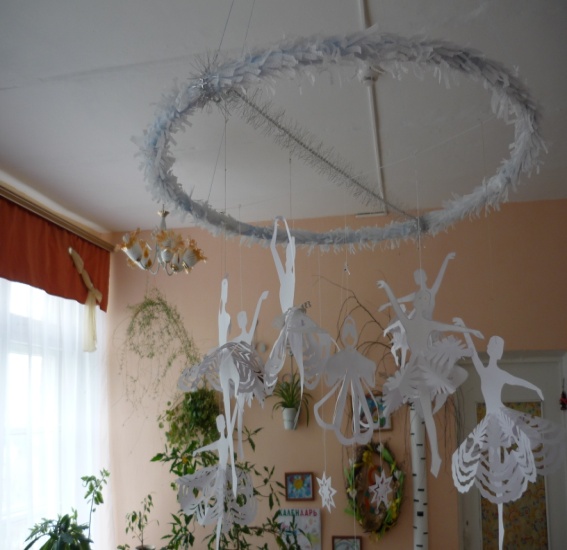 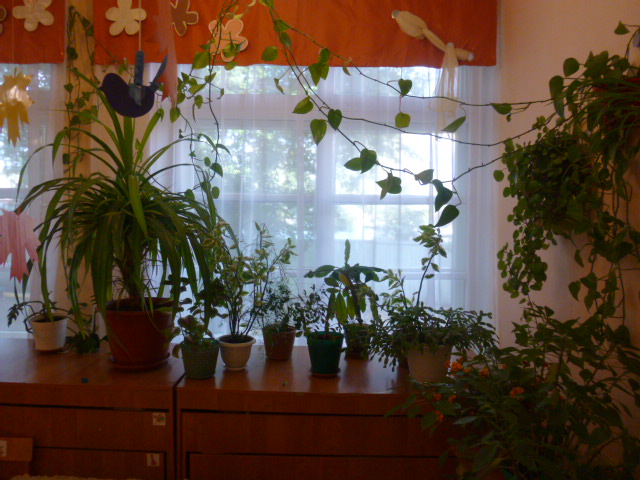 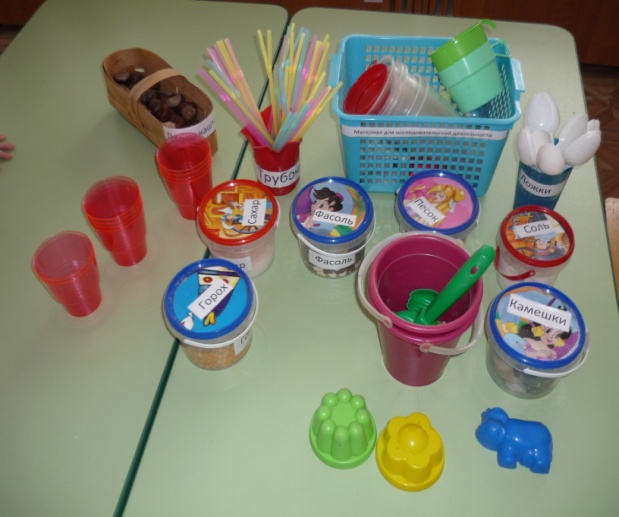